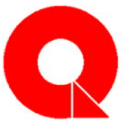 春季ＱＣサークル研修会 参加申込書
開催日 2023年5月19日(金)
Fax：0776-23-5308　Mail：kouichi.ogawa@seiren.com
ＱＣサークル福井地区 担当 行
幹事・会員会社
　　　＠  8,000円／名×　　名＝　　　　　　円

　一般会社　　　
　　　＠10,000円／名×　　名＝　　　　　　円
北陸銀行　二の宮支店　普通預金　6075446　　
ＱＣサークル北陸支部 福井地区 第１ブロック
セーレン㈱　幹事　小川浩一
(ｷｭｰｼｰｻｰｸﾙﾎｸﾘｸｼﾌﾞﾌｸｲﾁｸ ﾀﾞｲｲﾁﾌﾞﾛｯｸ ｾｰﾚﾝ(ｶ) ｶﾝｼﾞｵｶﾞﾜｺｳｲﾁ)
※申し訳ありませんが振込み手数料は、貴社にてご負担を
    お願い致します。
申込頂いた後、担当より申込受領印を押印、FAXで返信させていただきます。メールアドレスをご記入の場合は、メールで返信させて頂きます。
(申込受付完了をご確認いただくため）
参加者記入表
注）申し込みの名前は間違いのないようご注意ください。お伺いした情報は、個人が特定できない状態に
　　変換したうえで、QCサークル行事案内に利用させていただく場合がございます。